Miao Jiang
Product management - Microsoft
API Management: deep dive - Part 1
Build a CI/CD pipeline for API Management
Miao Jiang

@miaojiang
Miao.Jiang@microsoft.com
Do you use API Management?
Do you have a CI/CD pipeline for API Management?
Agenda
How do I build a CI/CD pipeline for API Management?
Automation challenges with API Management
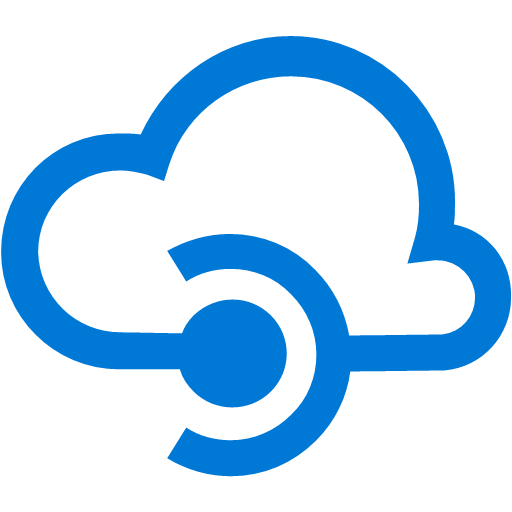 Development
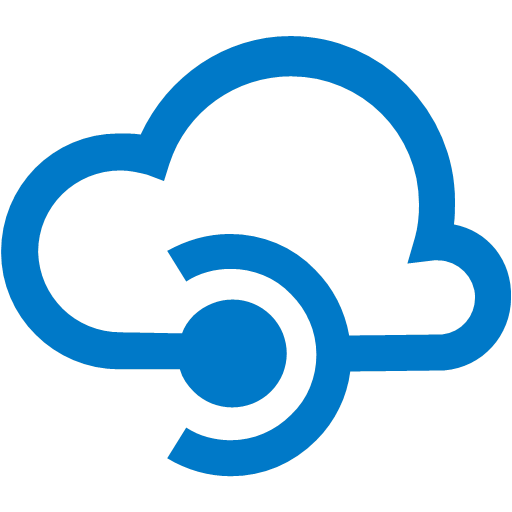 Production
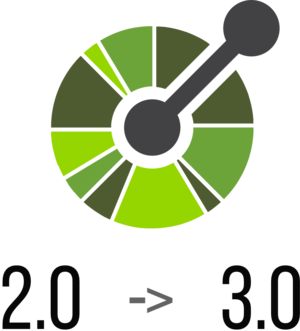 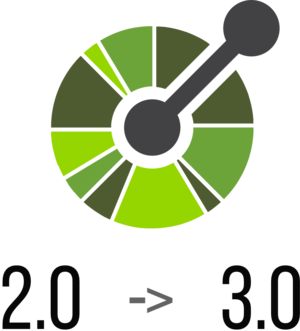 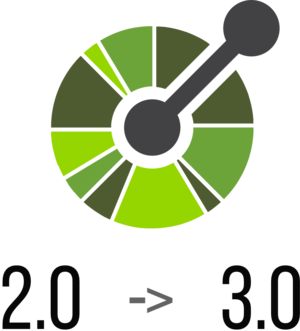 API definition
API definition
API definition
How to automate deployment of APIs into API Management?
How to migrate configurations from one environment to another?
How to avoid interference between development teams?
There is no one-size-fit-all solution
Suggested approach
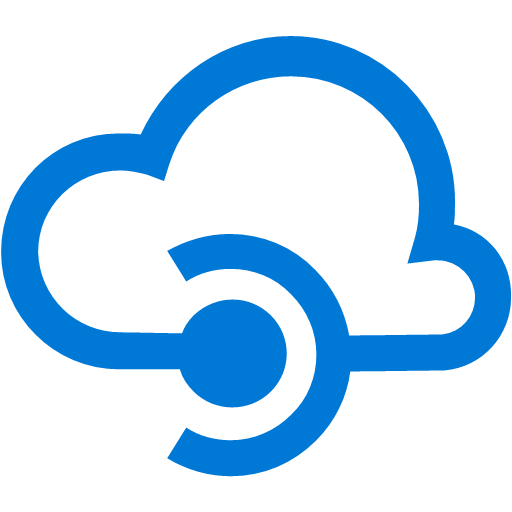 Development
deploy full or subset of templates on schedule or on request
deploy templates as part of build or manually
https://aka.ms/apimdevops
API publishers
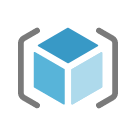 extract
Service template
API developers
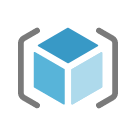 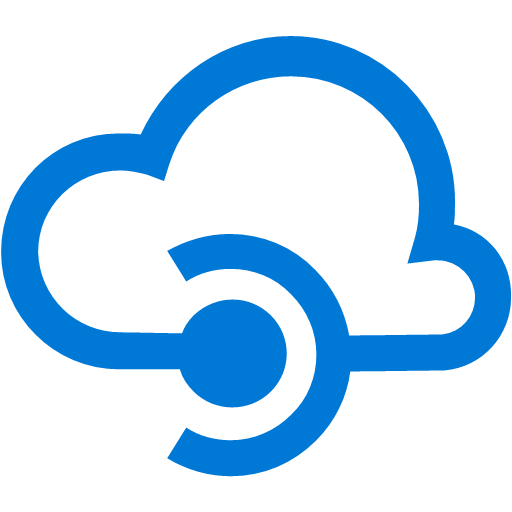 write
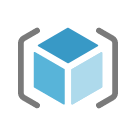 Shared templates
Shared resources
Production
fork
Service template
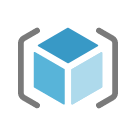 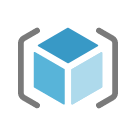 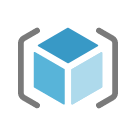 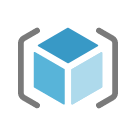 auto or 
manual merge
pull request
API templates
API and its sub-resources
Master template
Master template
API templates
API and its sub-resources
generate template 
from development 
artifacts
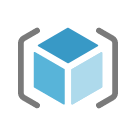 validate
Shared templates
Shared resources
API definition
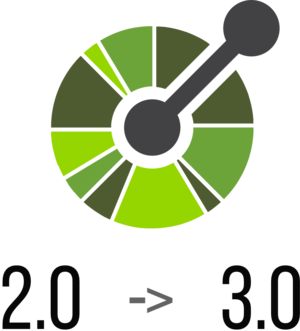 API and operation policies
Publisher repository
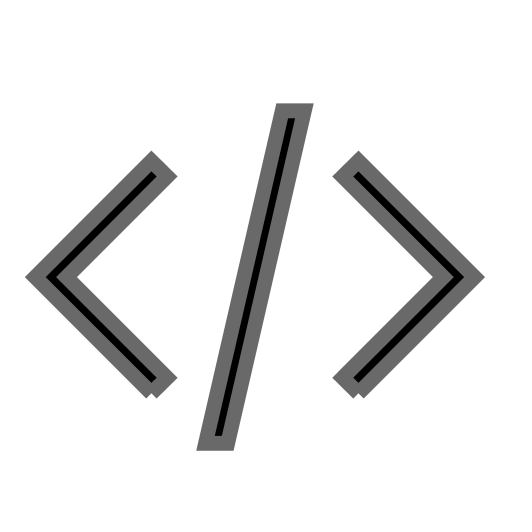 Developer repository
Demo time!
Takeaways
Use separate service instances for environments
Developer or Consumption tiers are good choices for pre-production
Templates-based approach is recommended
Consistent with the rest of Azure services
RBAC
Scalable
Modularizing templates provides wide degree of flexibility
Access control, governance, granular deployments
If other deployment options work for you keep using them

Community contributions greatly appreciated!
Learn more and stay in touch
https://aka.ms/apimlove